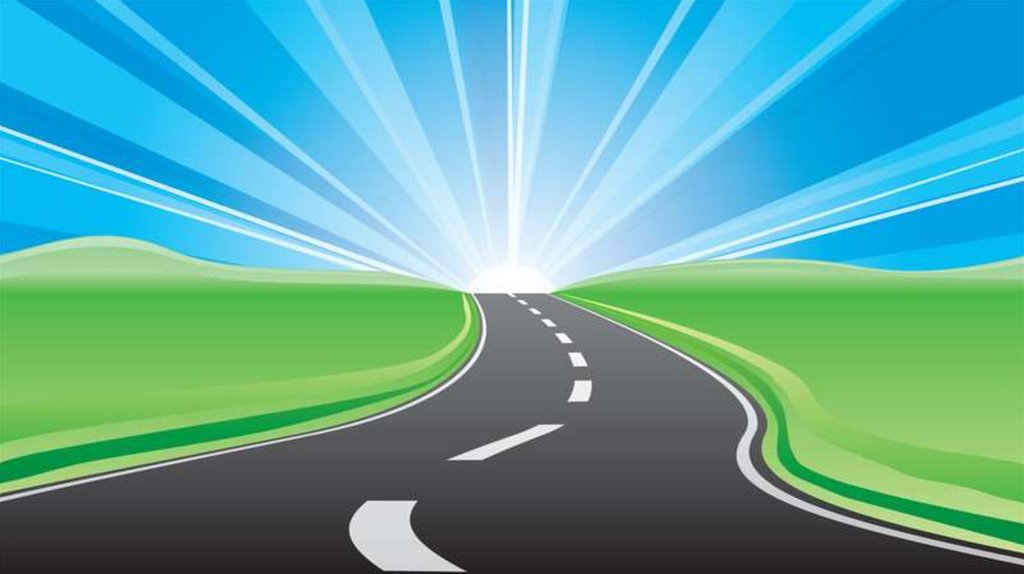 Интерактивный проект 
«Мы идем в банк»
Автор:
Носачёва Варвара Алексеевна,
обучающаяся 11  класса 
МОУ СОШ №4 г. Будённовска
Будённовский район
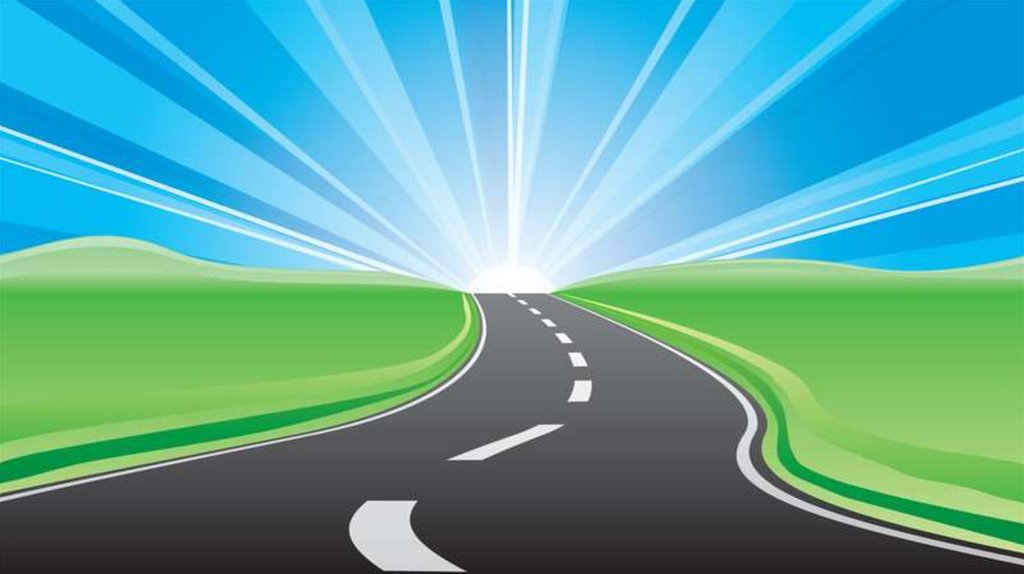 ВТБ банк
Адрес: 
просп. Энтузиастов, 12А
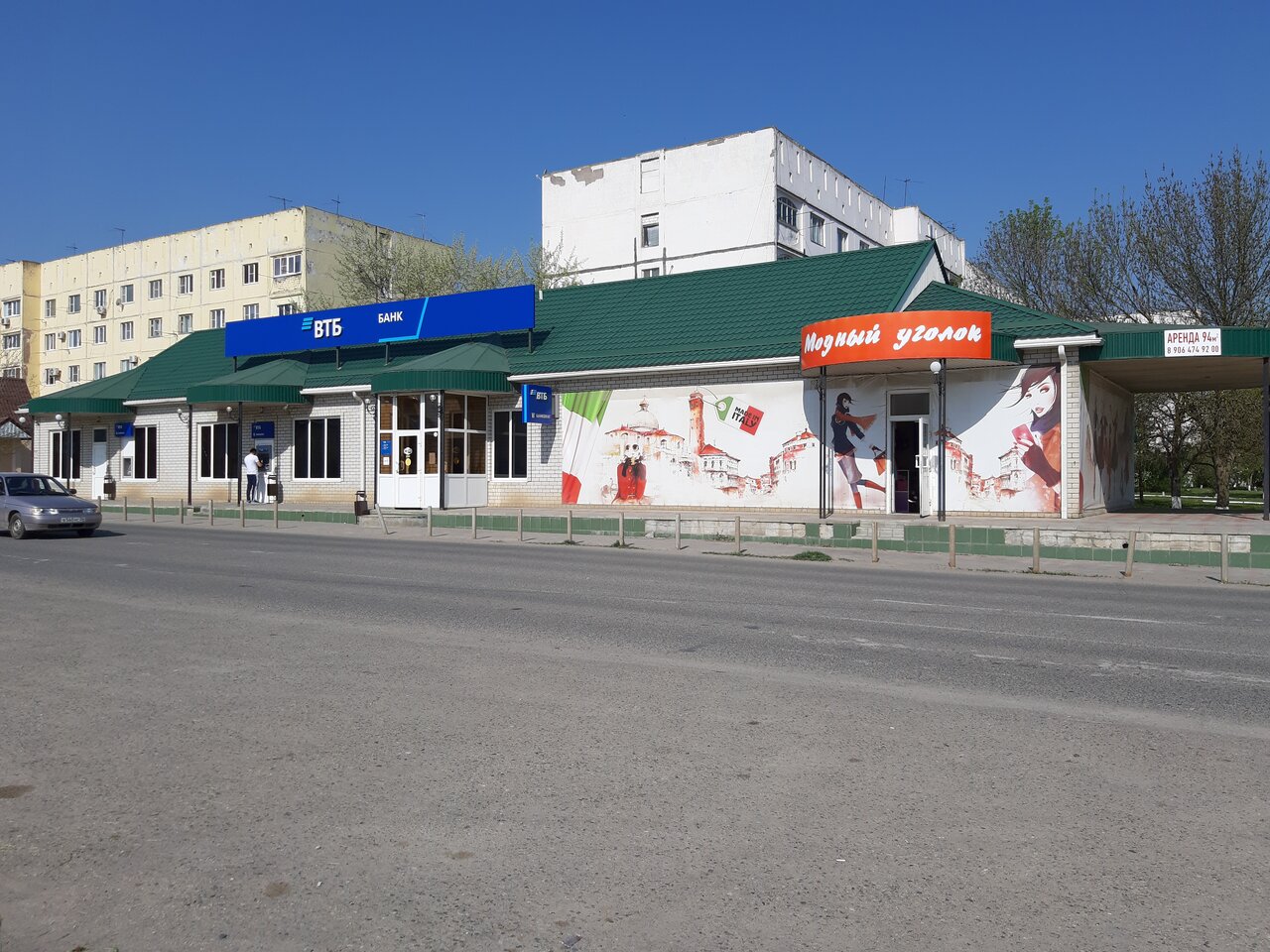 Режим работы: 
Пн-Пт  9:00-18:00
Сб-Вс выходной
Тел.: 
8 (800) 100-24-24
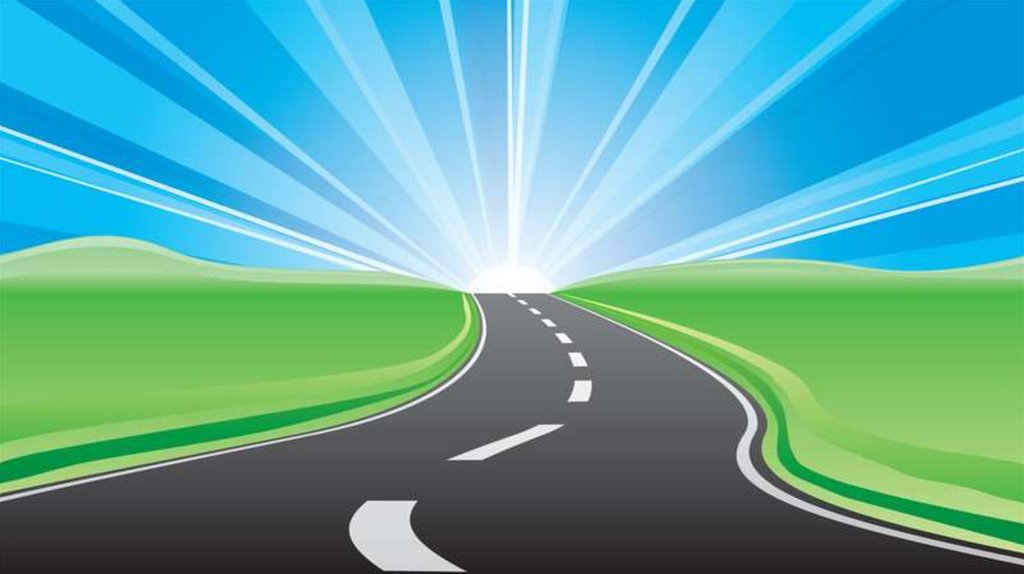 Услуги, предоставляемые банком:
Обслуживание юридических лиц
1
2
Обслуживание физических лиц
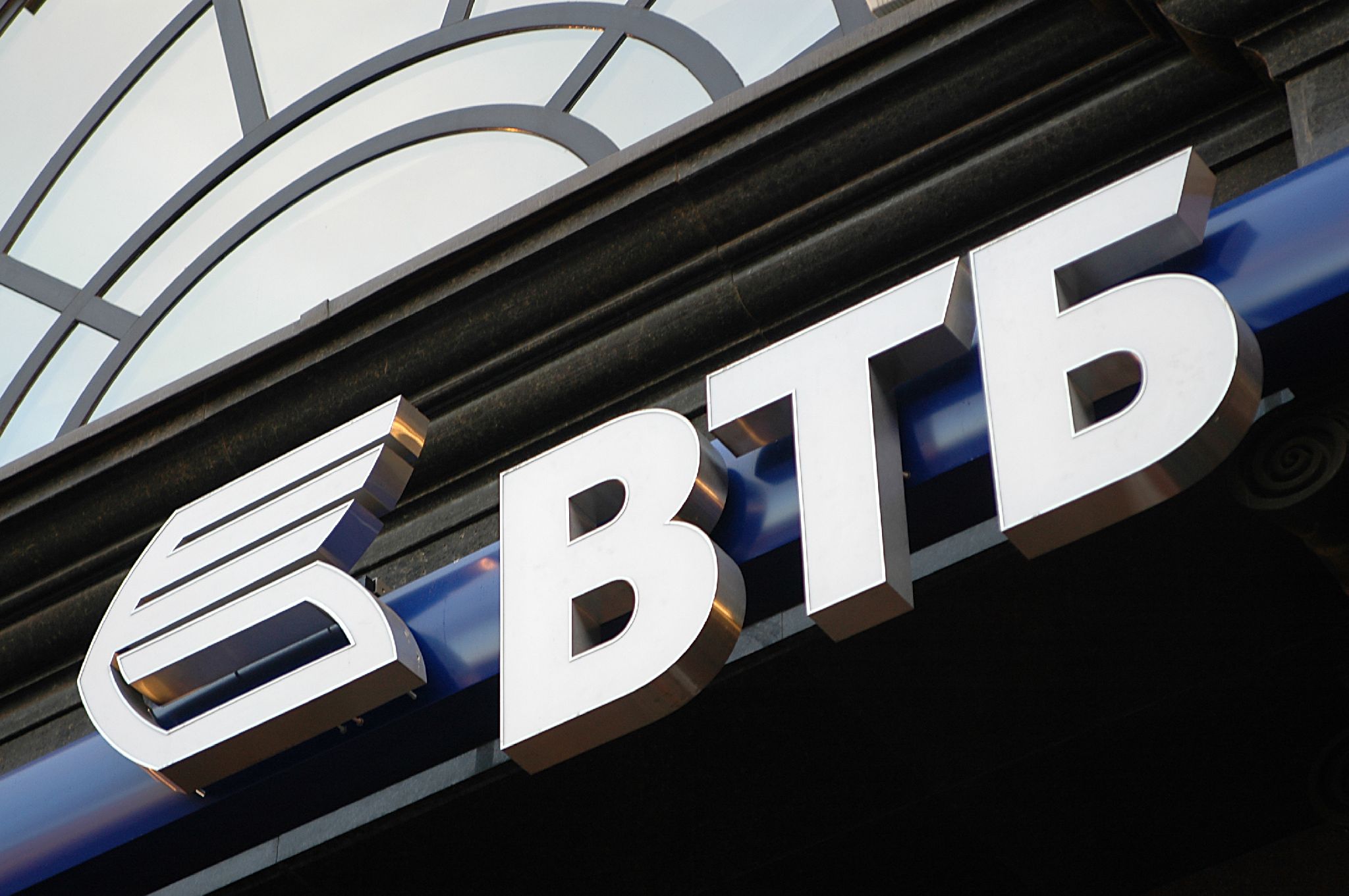 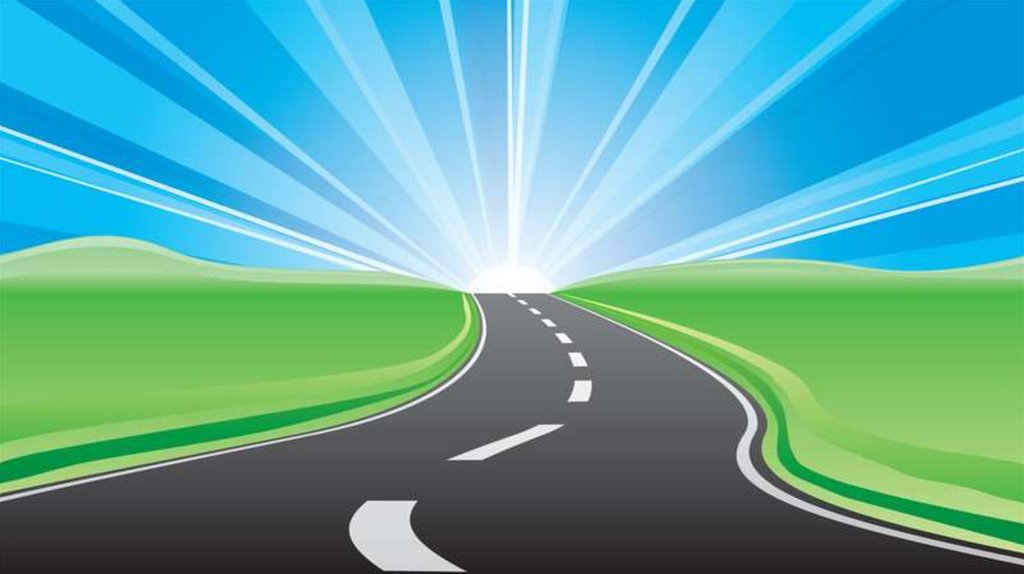 Путь пешком
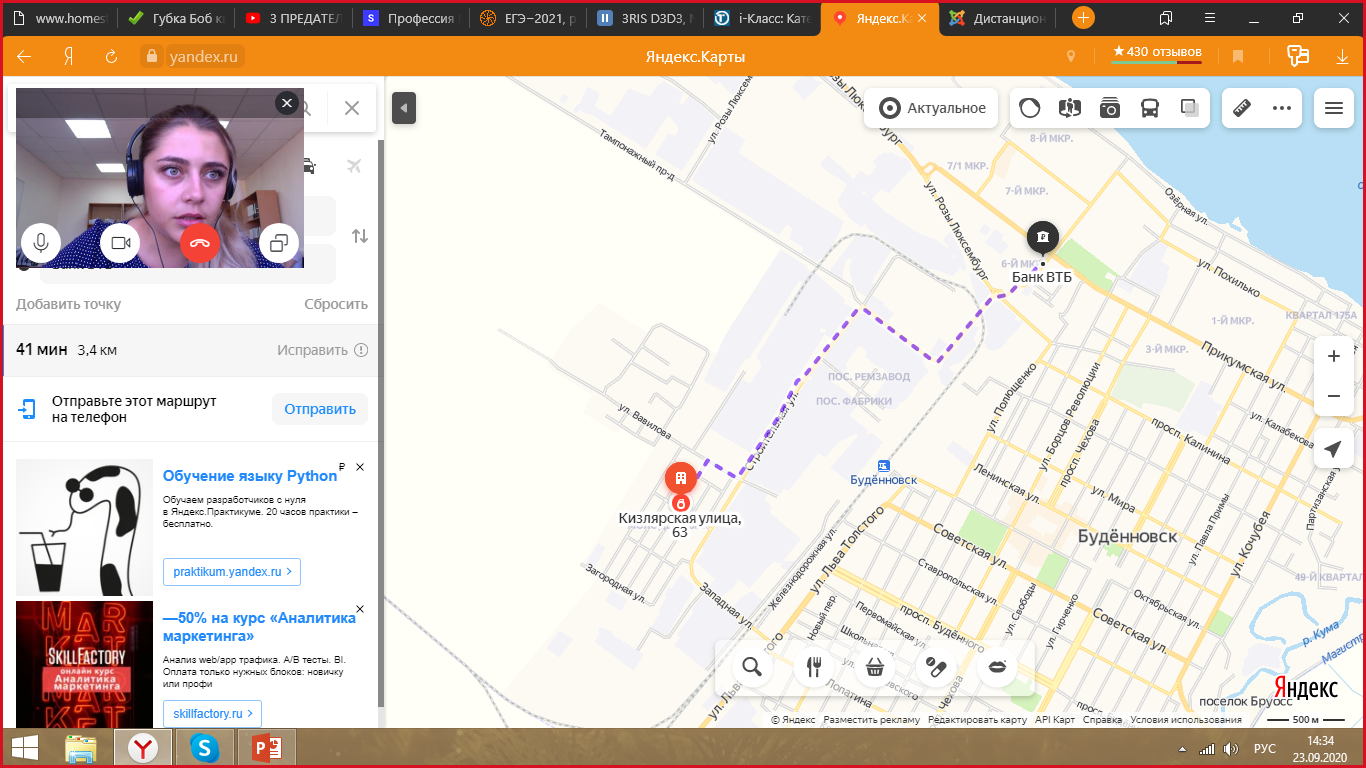 Фото проложенного маршрута пешком
(при отсутствии удалить слайд)
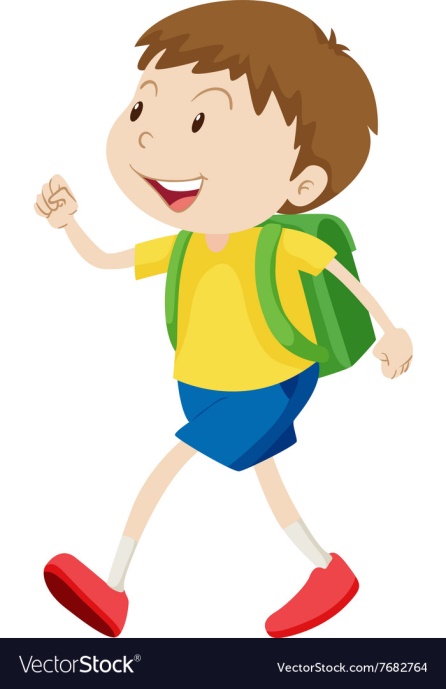 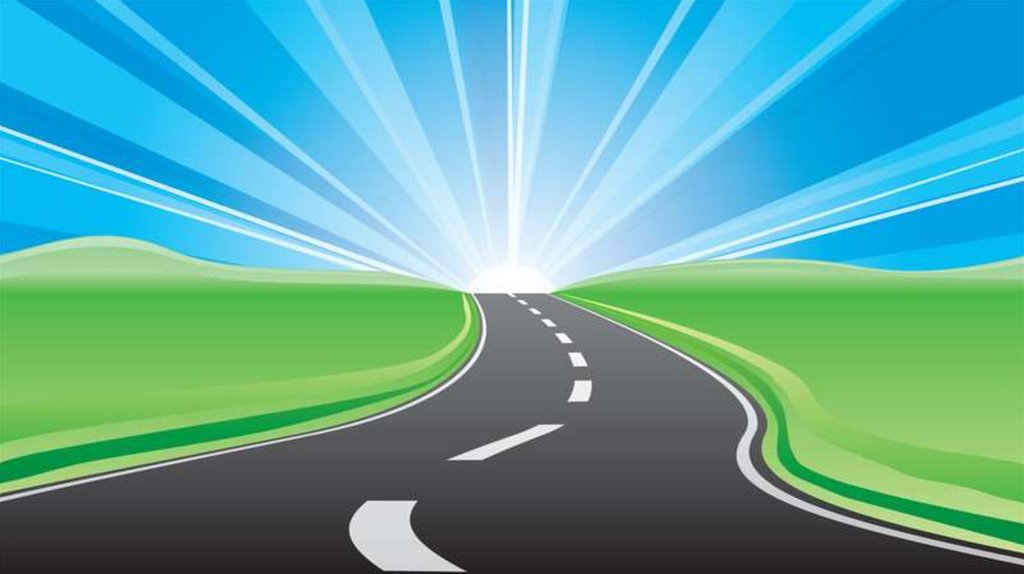 Путь на такси
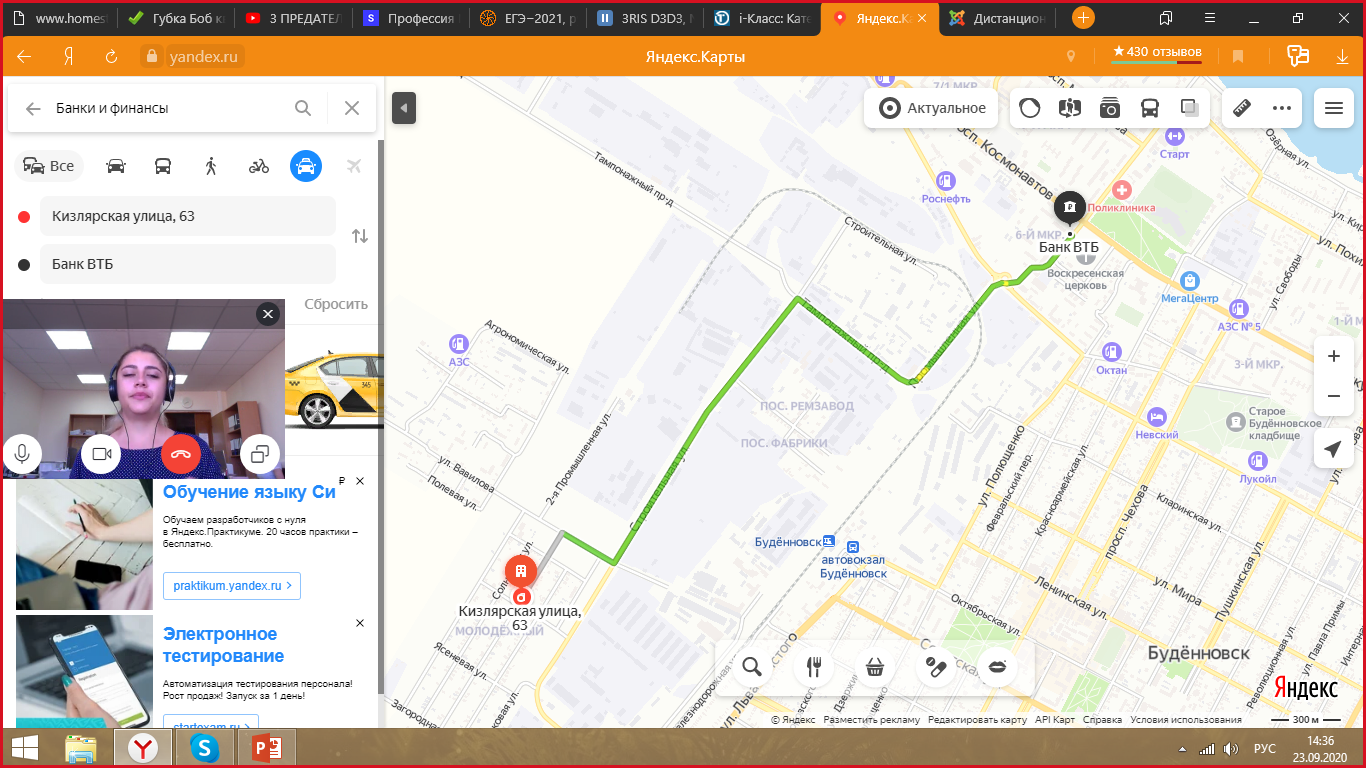 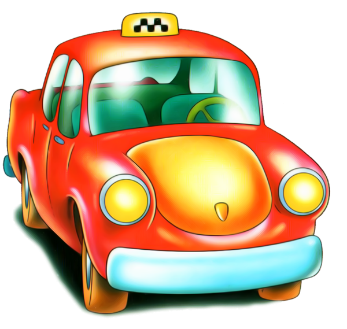